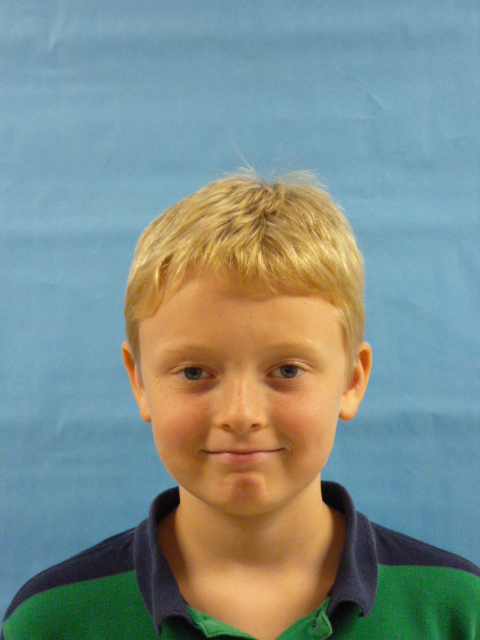 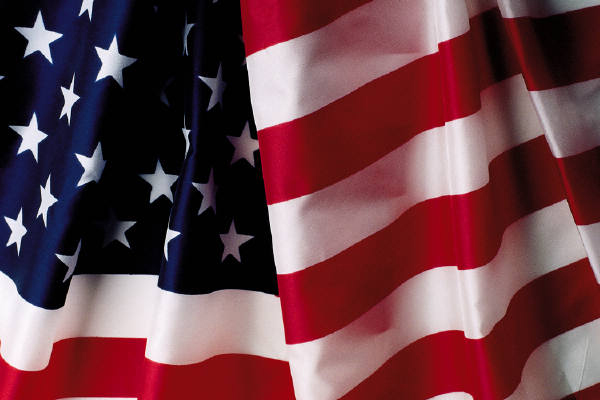 Thank you for electing me so I am the President of the United States of America. I may not be the greatest president but I am here. I will lower gas prices everywhere in the U.S. I will stop all the wars in my term.
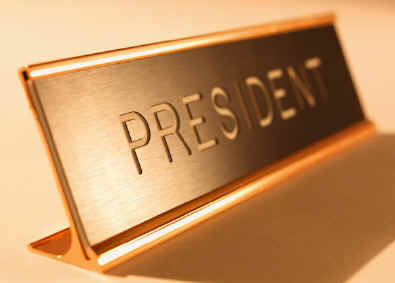 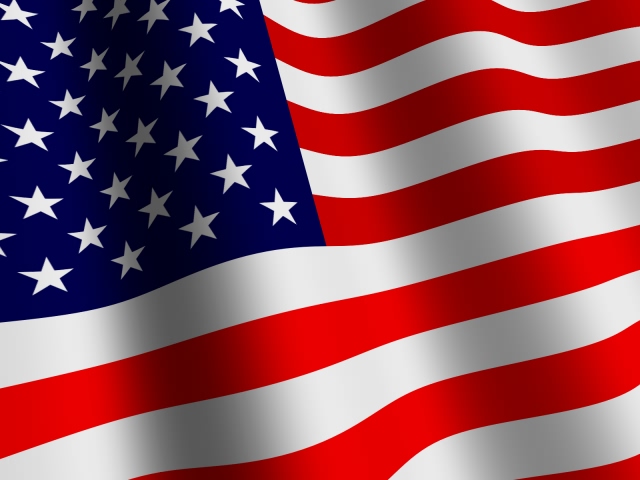 I will make new laws such as NO smoking in public areas. Because YOU can get lung cancer.  I am very smart. I will lower taxes to $18.
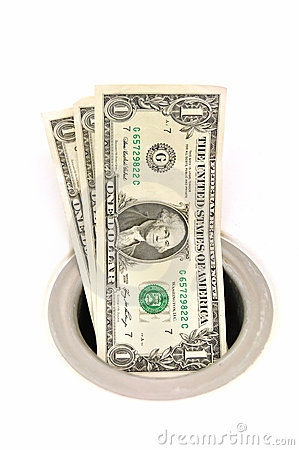 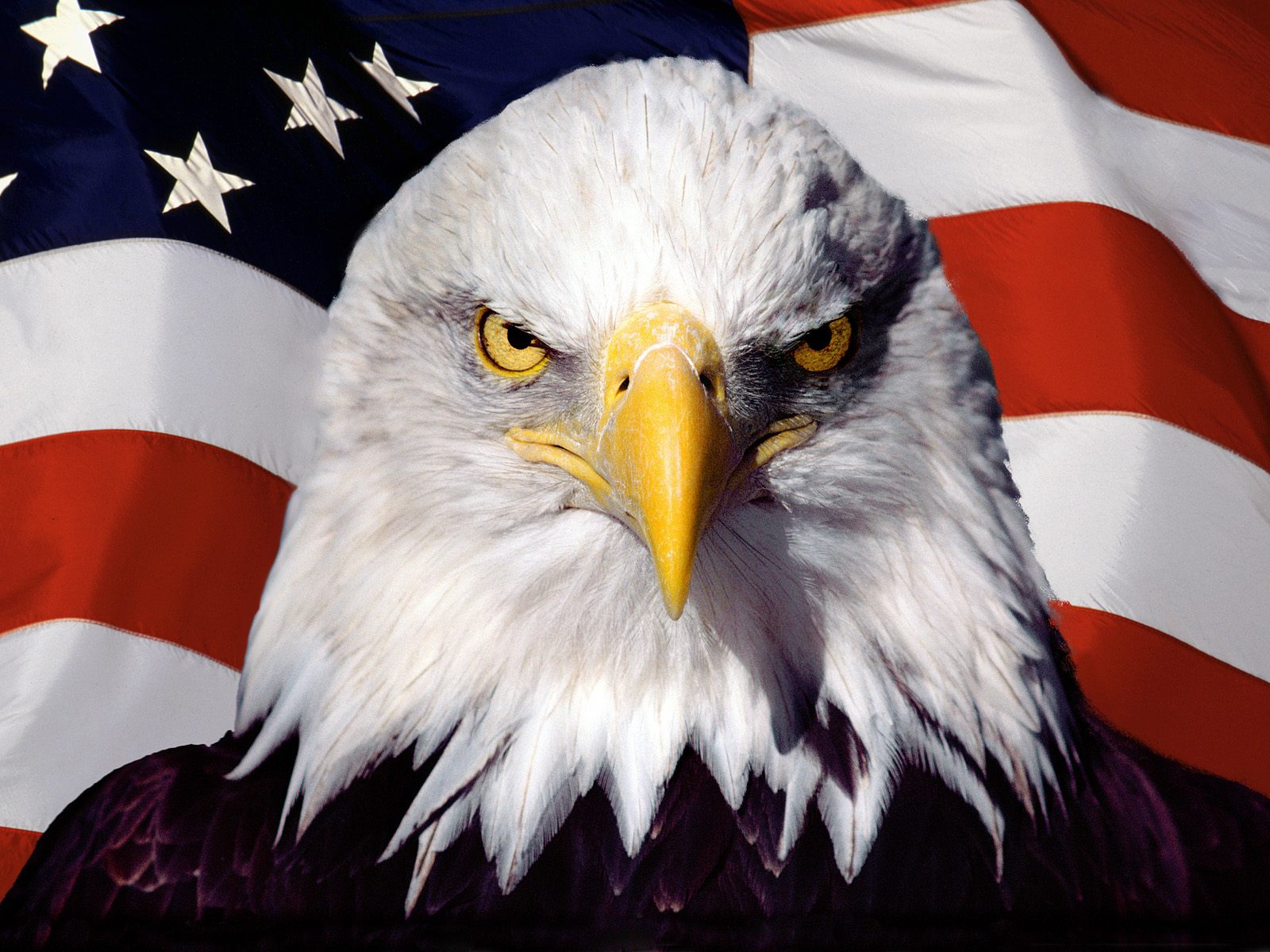 In this economy prices are terrible!  I will fix it. I will make everything cheaper
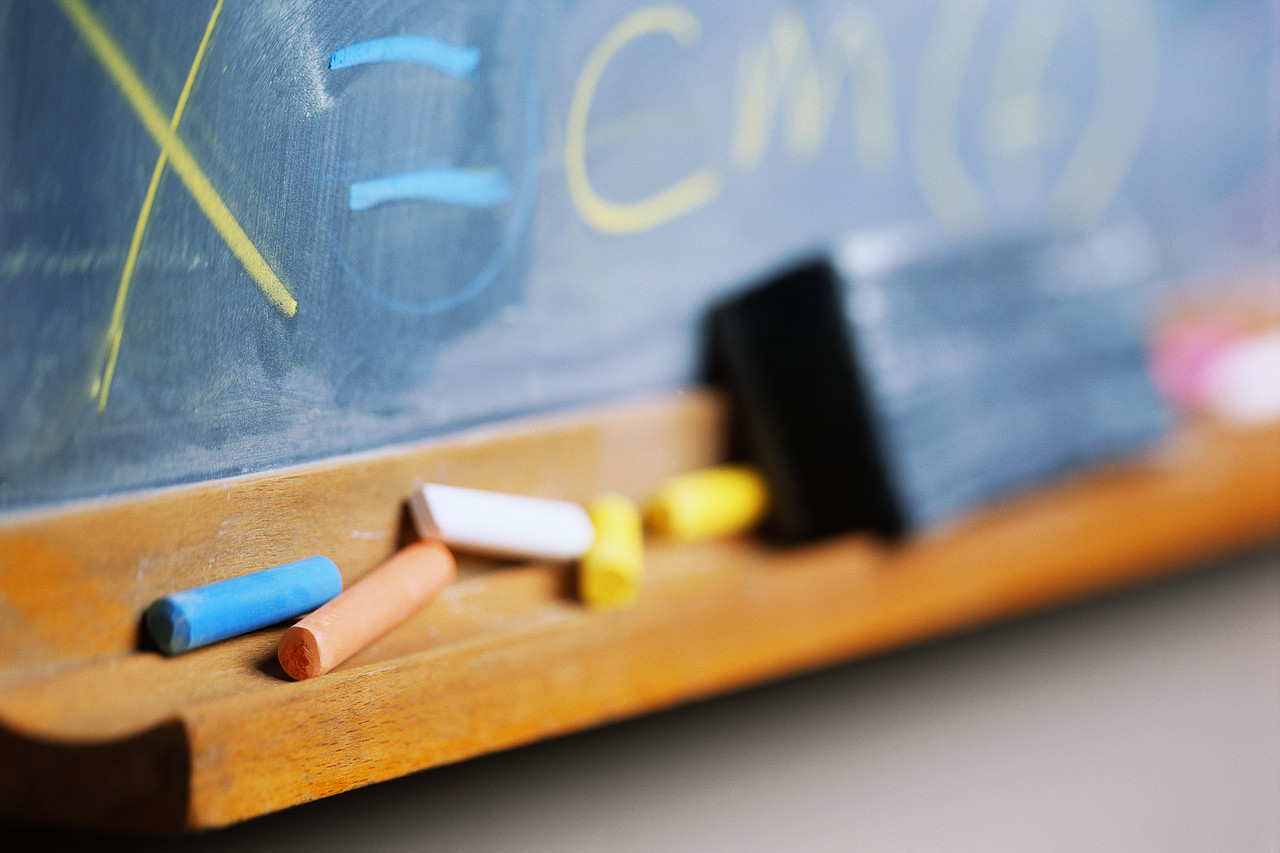 I will invest in education. 
I will make America a better place.
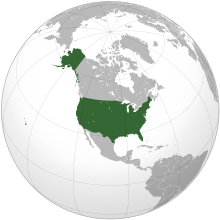 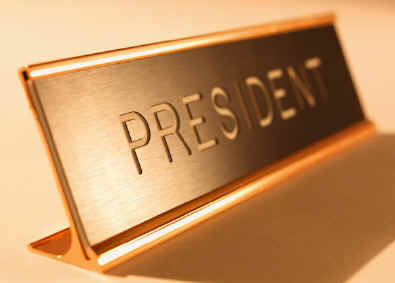 Once again thank you for electing me. I will make this the BEST 4 years of your life.